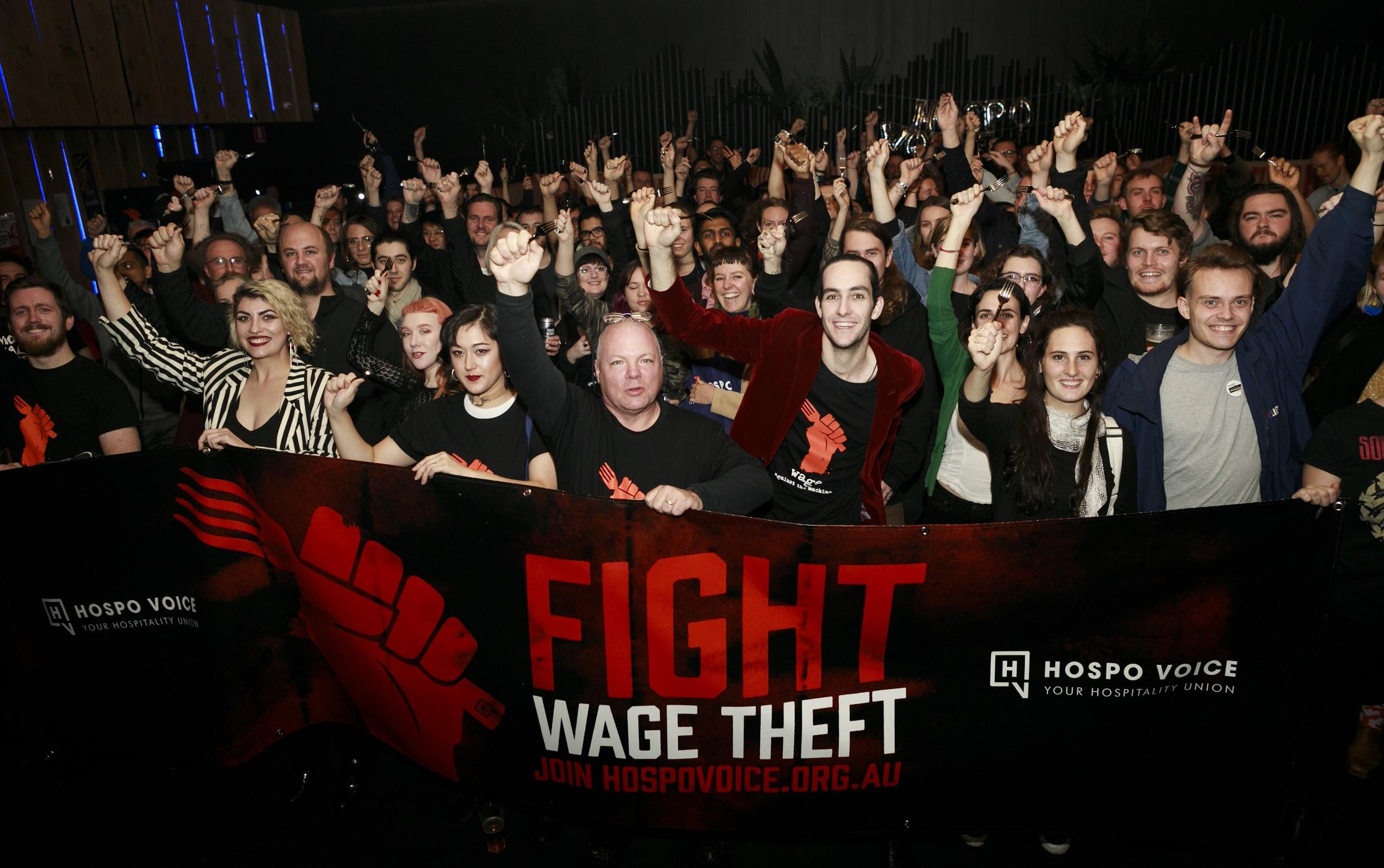 HOSPO VOICE
BUILDING AUSTRALIA’S FIRST DIGITAL UNION
https://drive.google.com/file/d/1PkjKdsdW1zEmoyvhkVjjn1VY8J6yVceD/view?usp=sharing
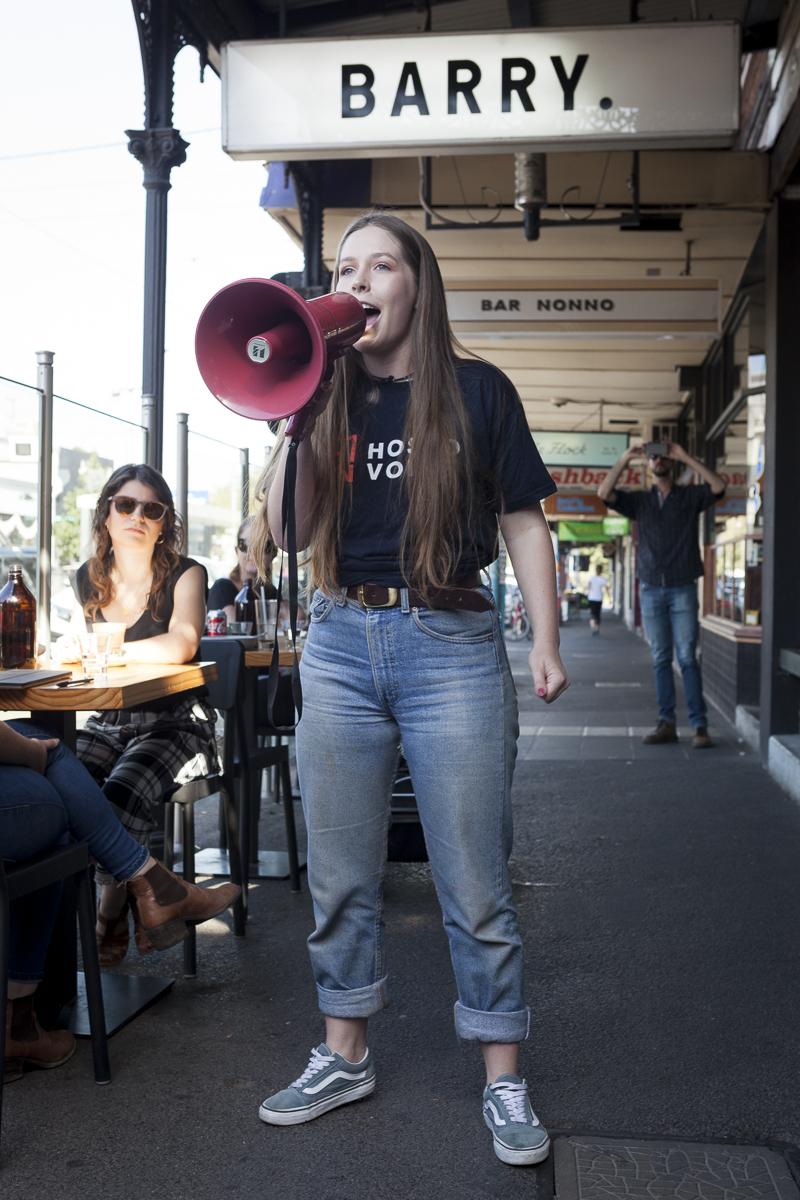 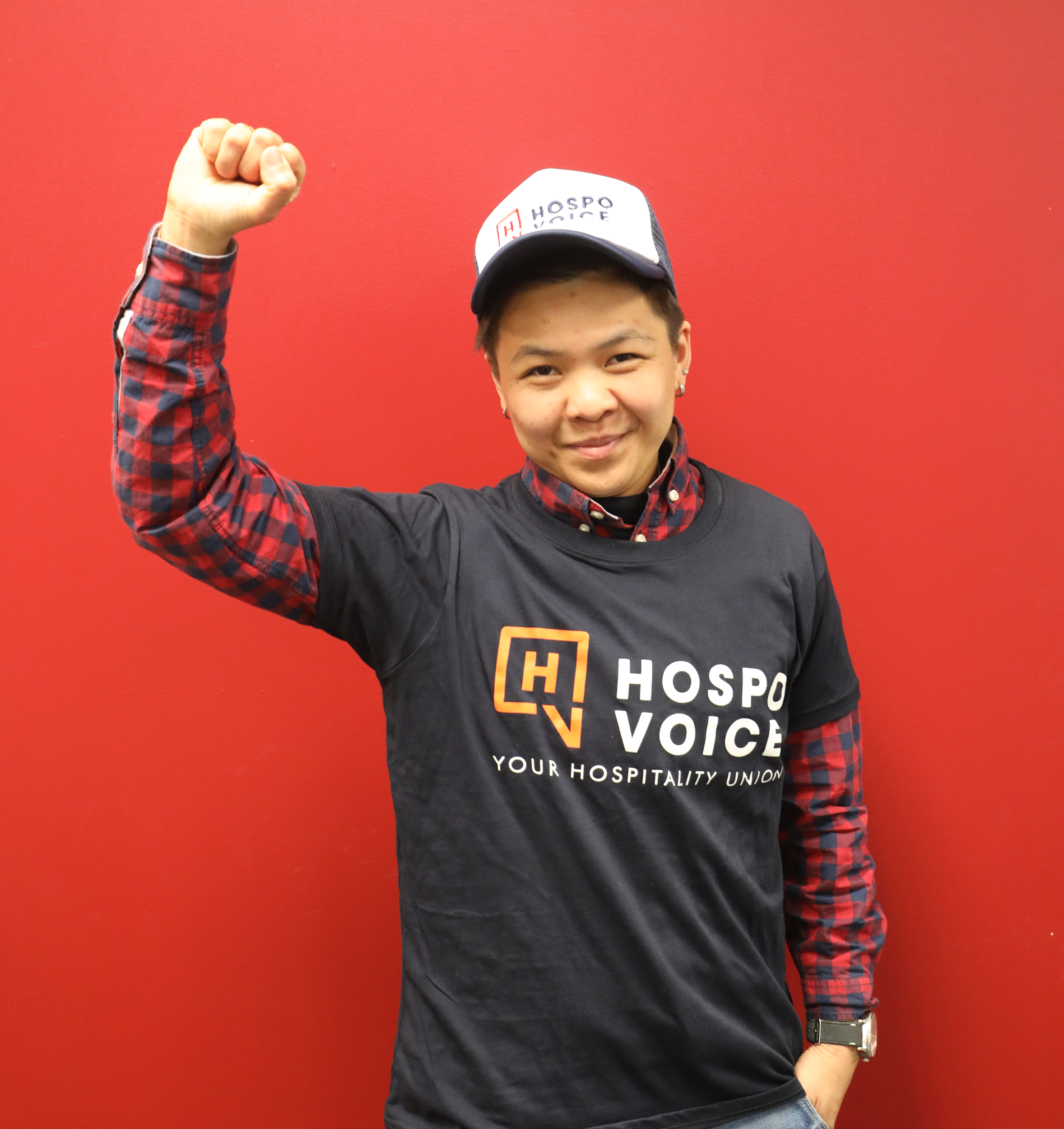 CHECK MY PAY
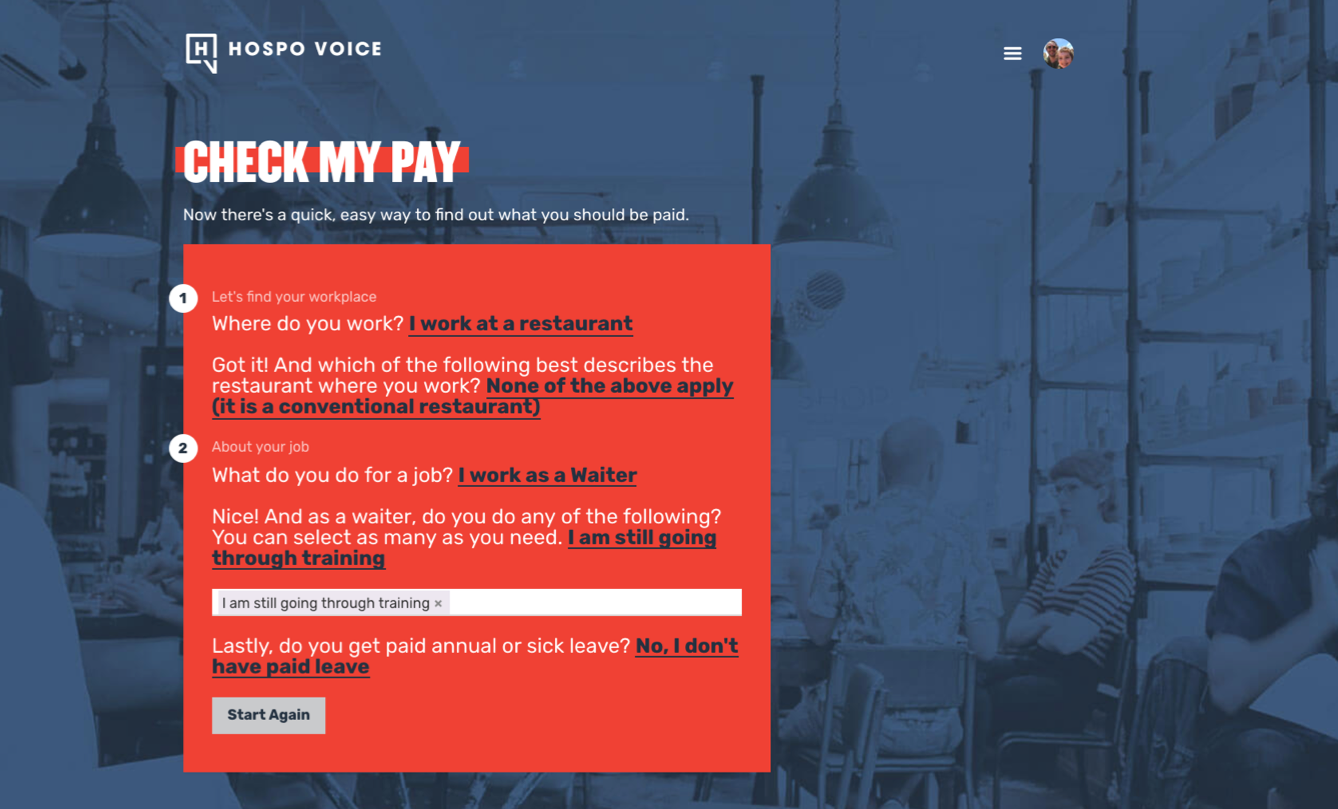 CHECK MY PAY
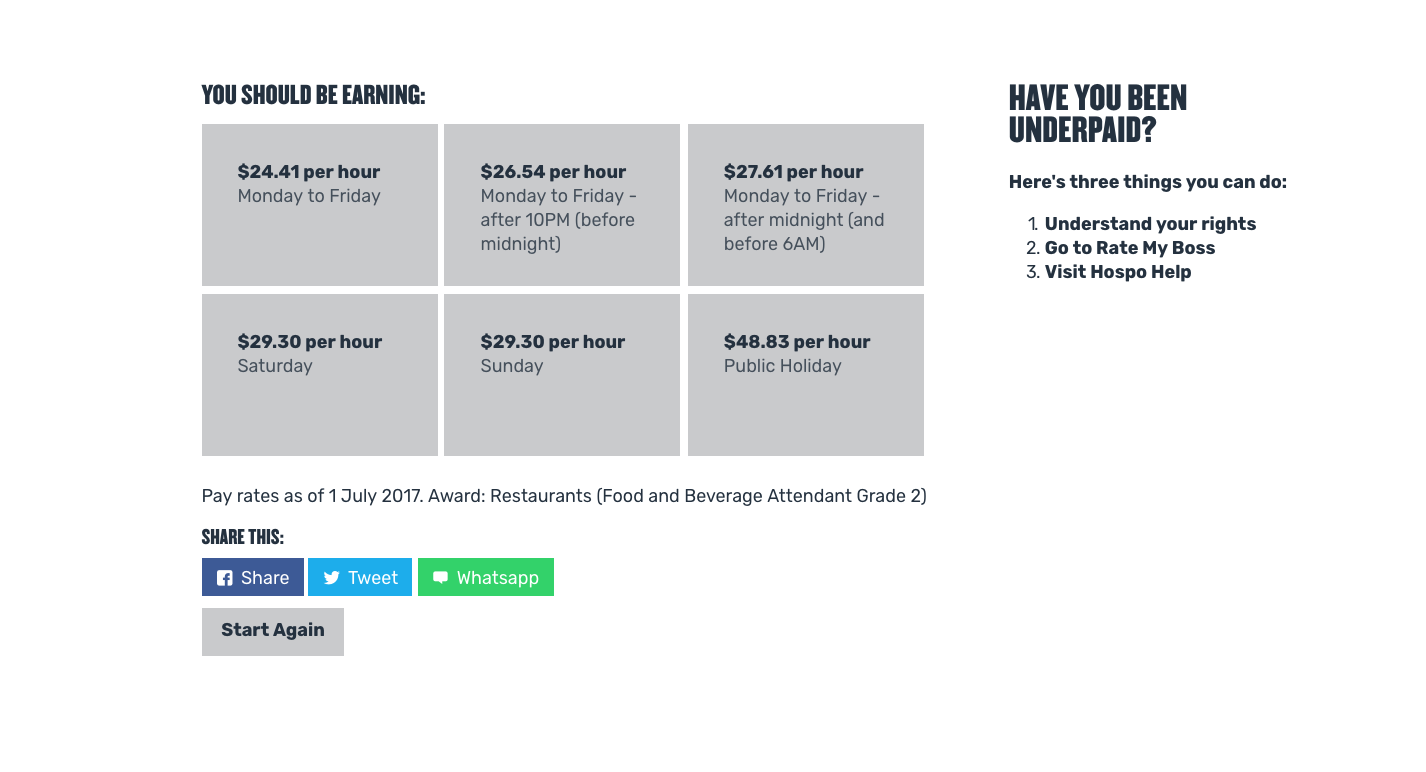 HARASSMENT DIARY
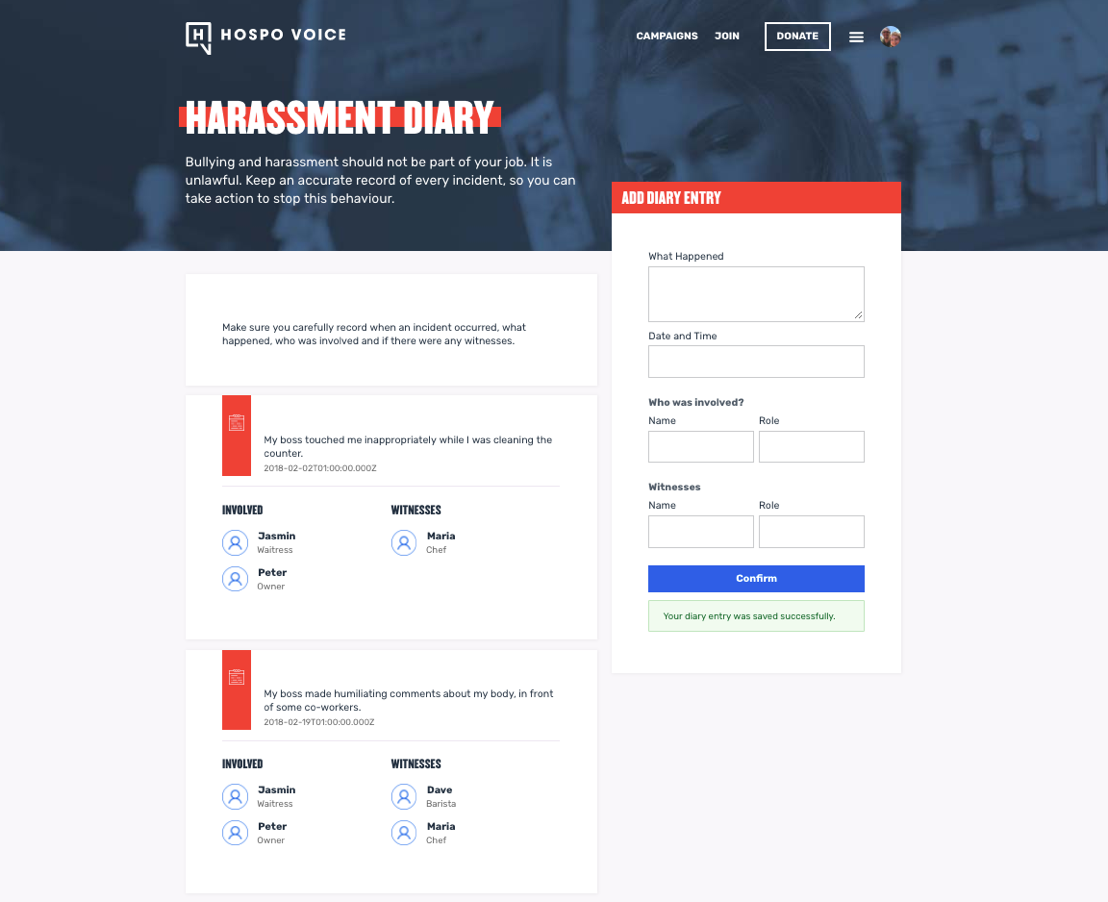 RECORD MY HOURS
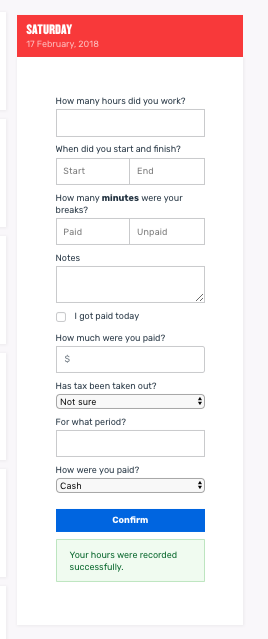 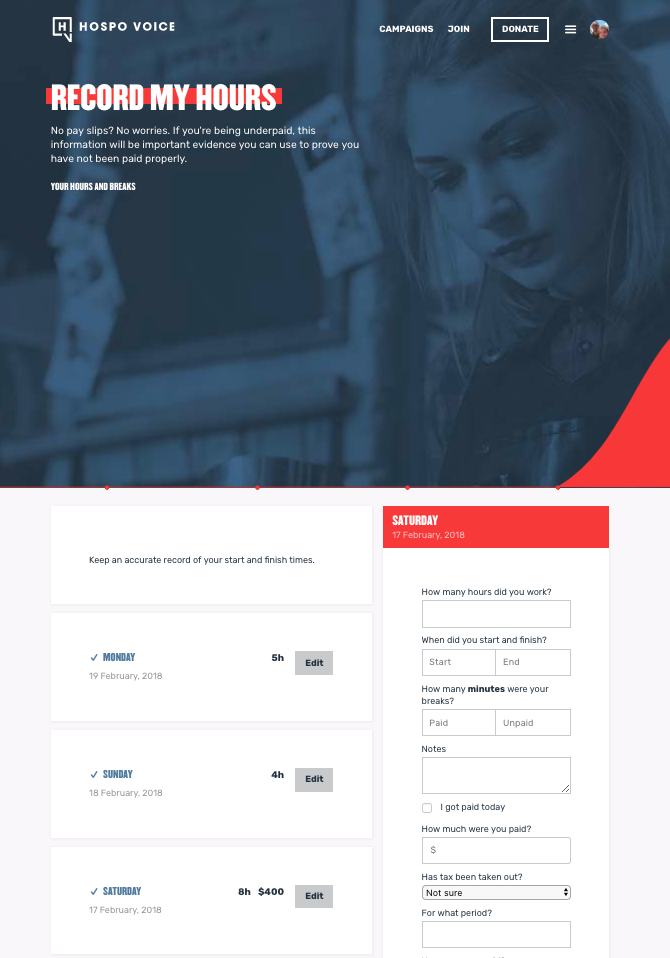 FACT SHEETS
FACT SHEETS ON:

Breaks
WorkCover
Free Work Trials
Sexual Harassment
Underpayments
Cash In Hand Work
Workplace Bullying
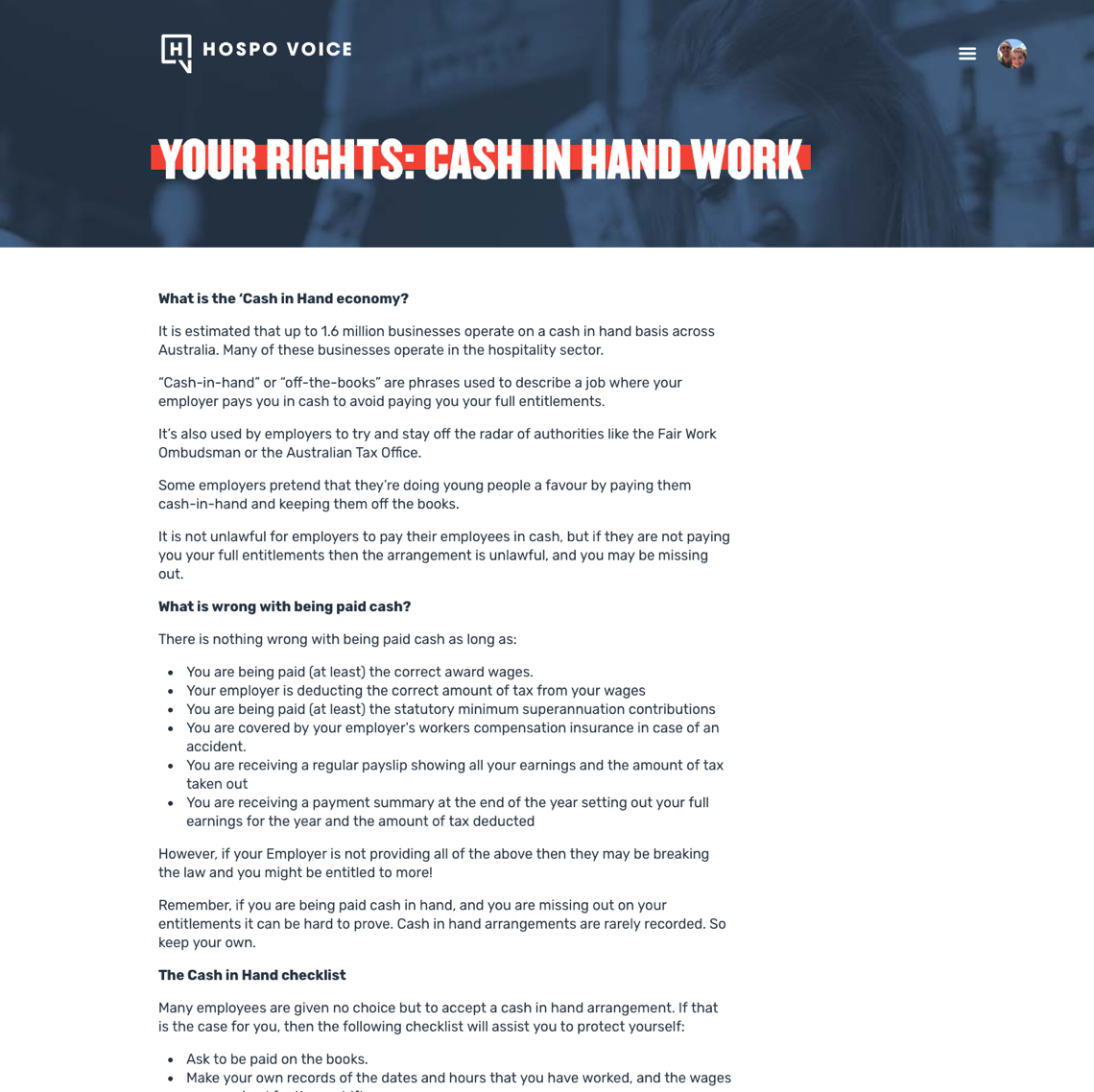 HOSPO HELP
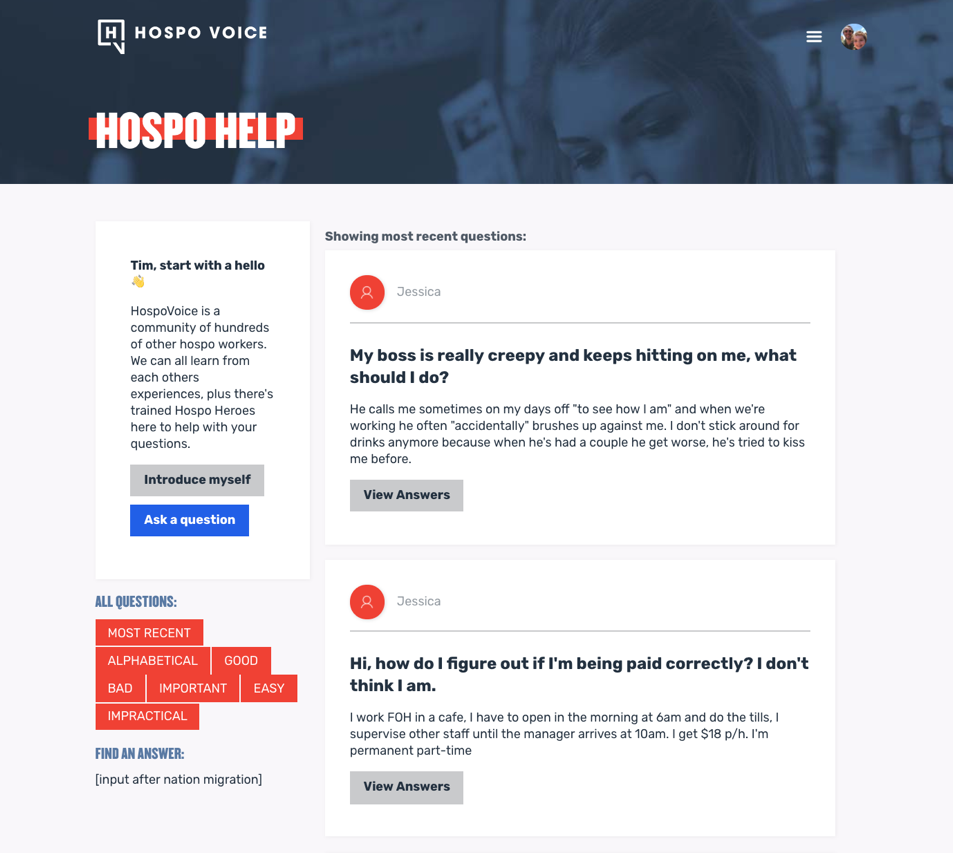 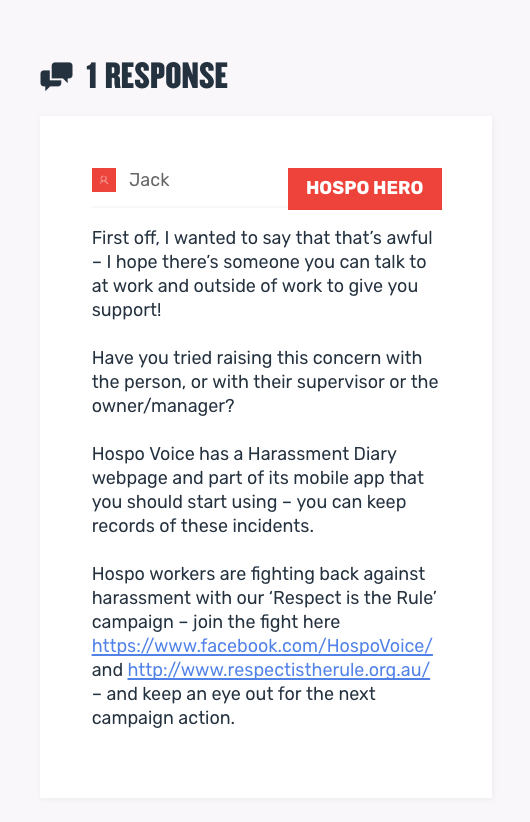 HOSPO HELP
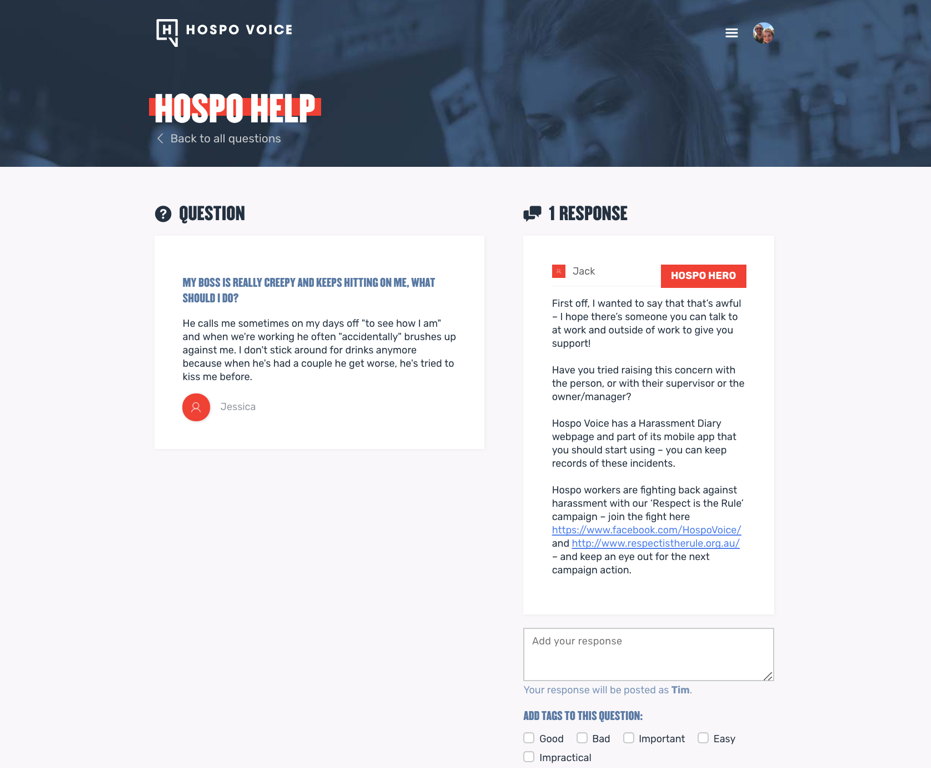 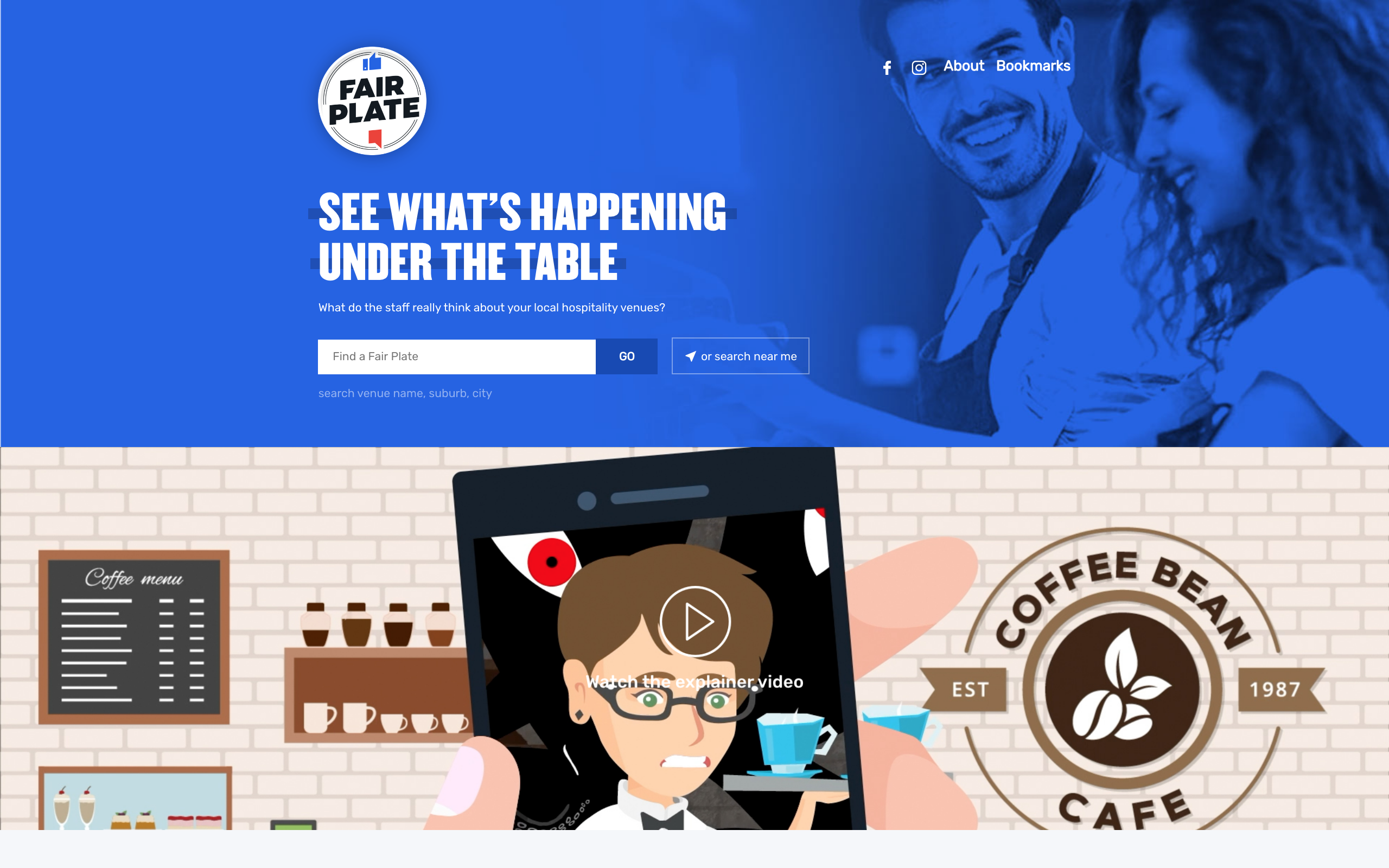 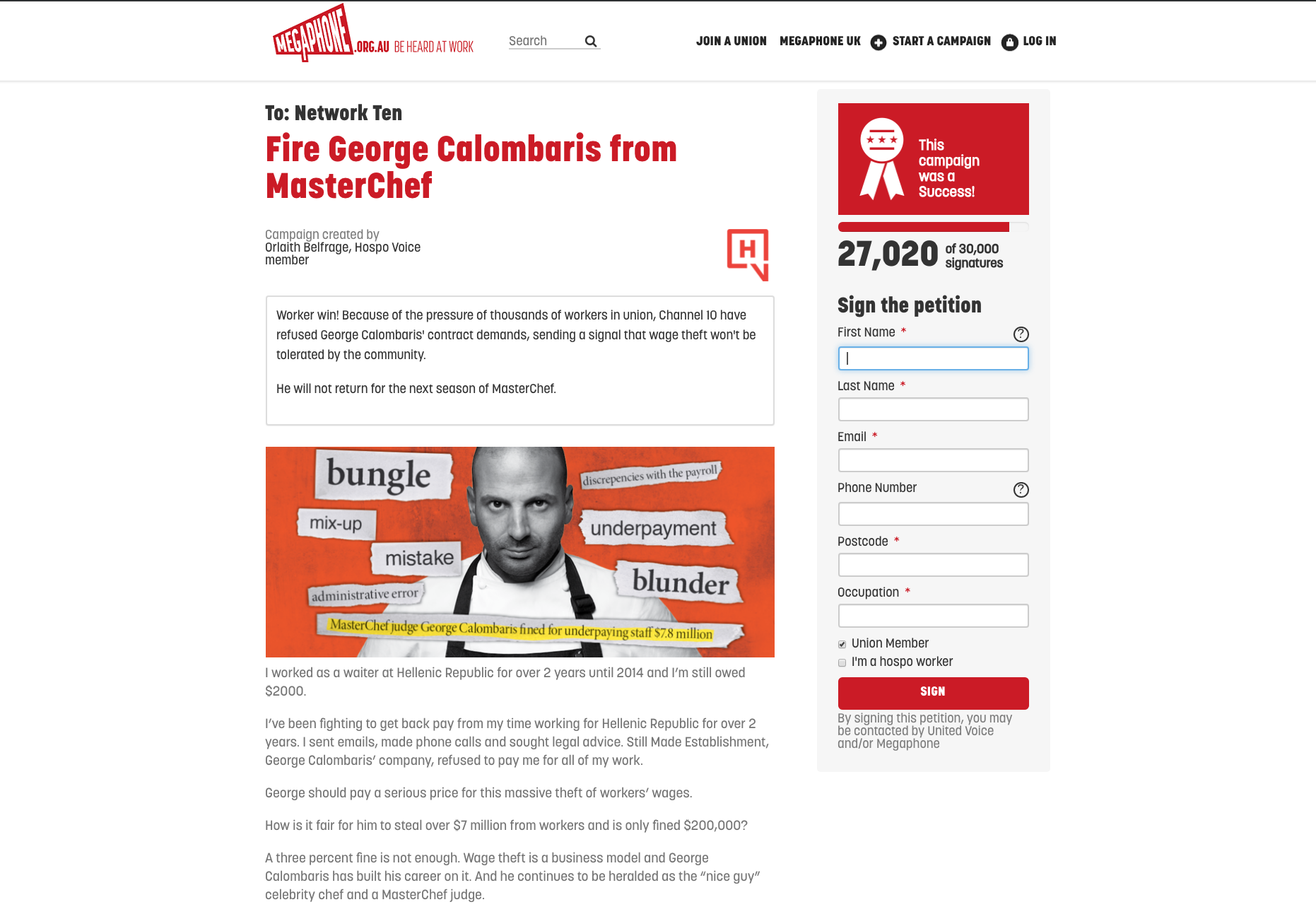 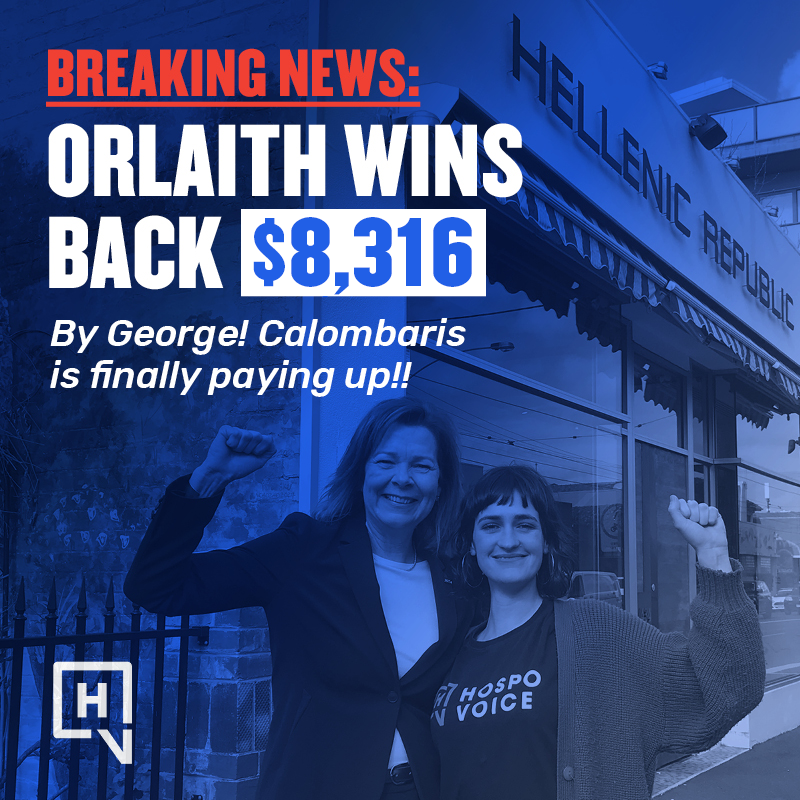 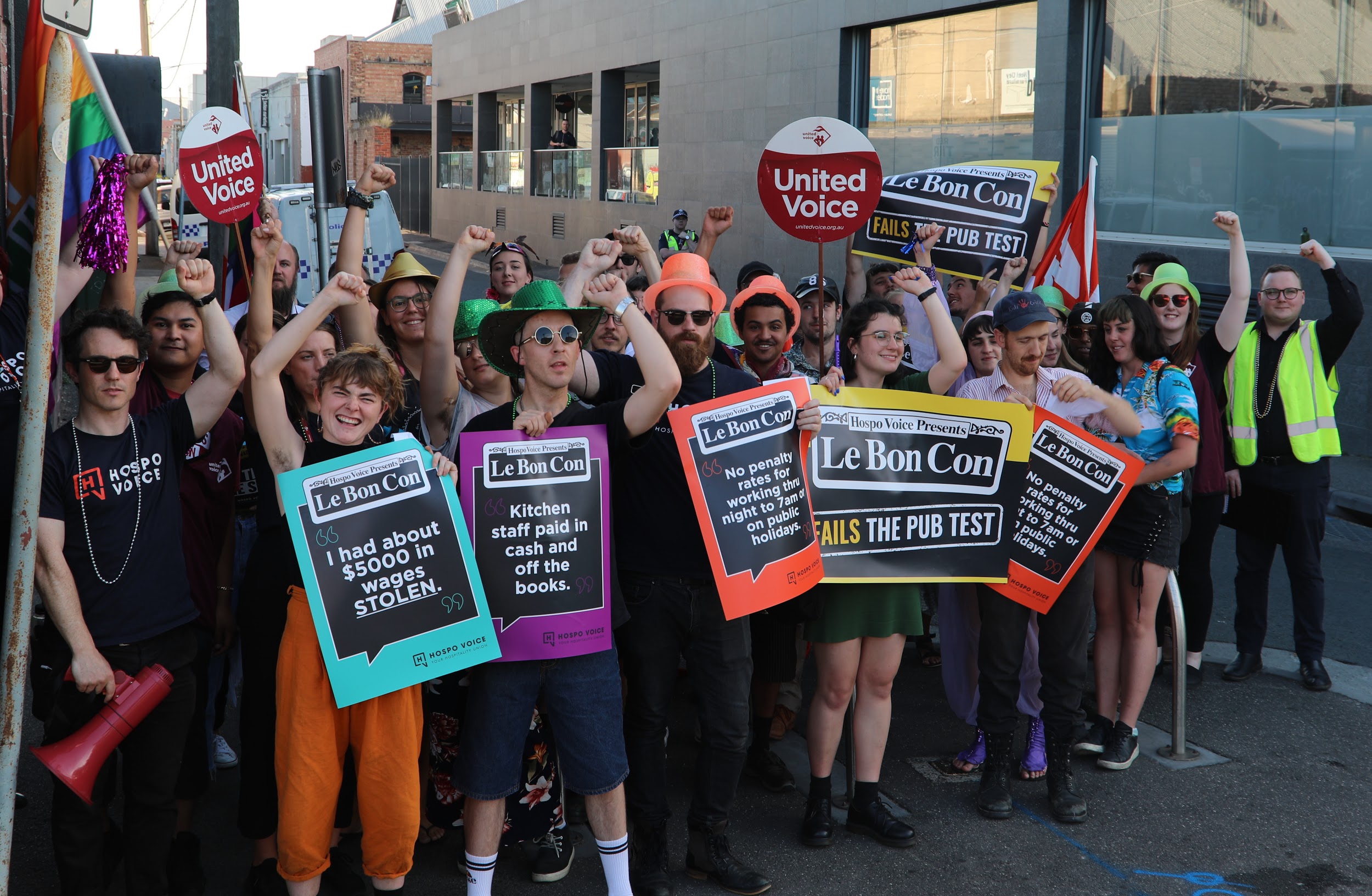 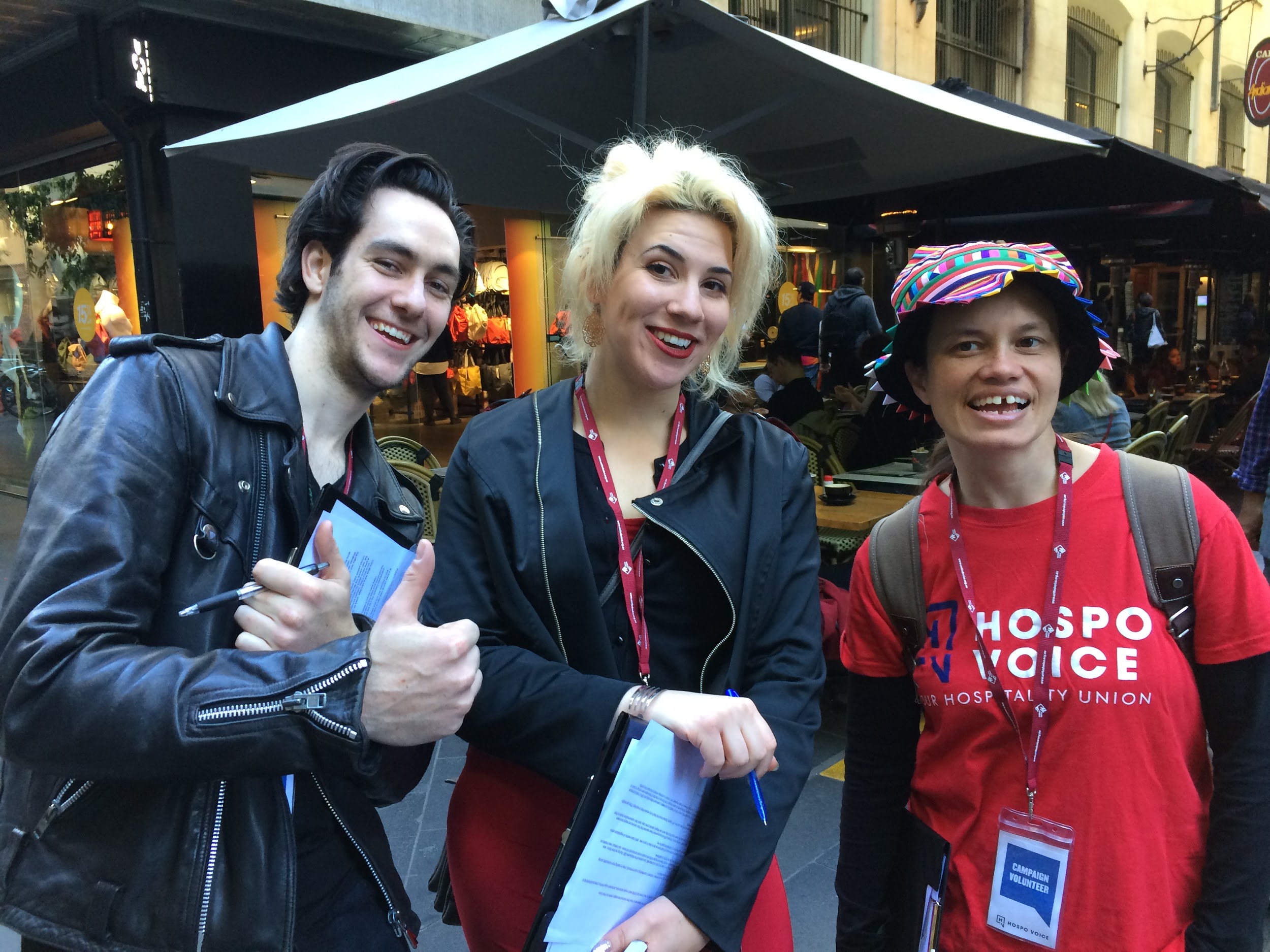 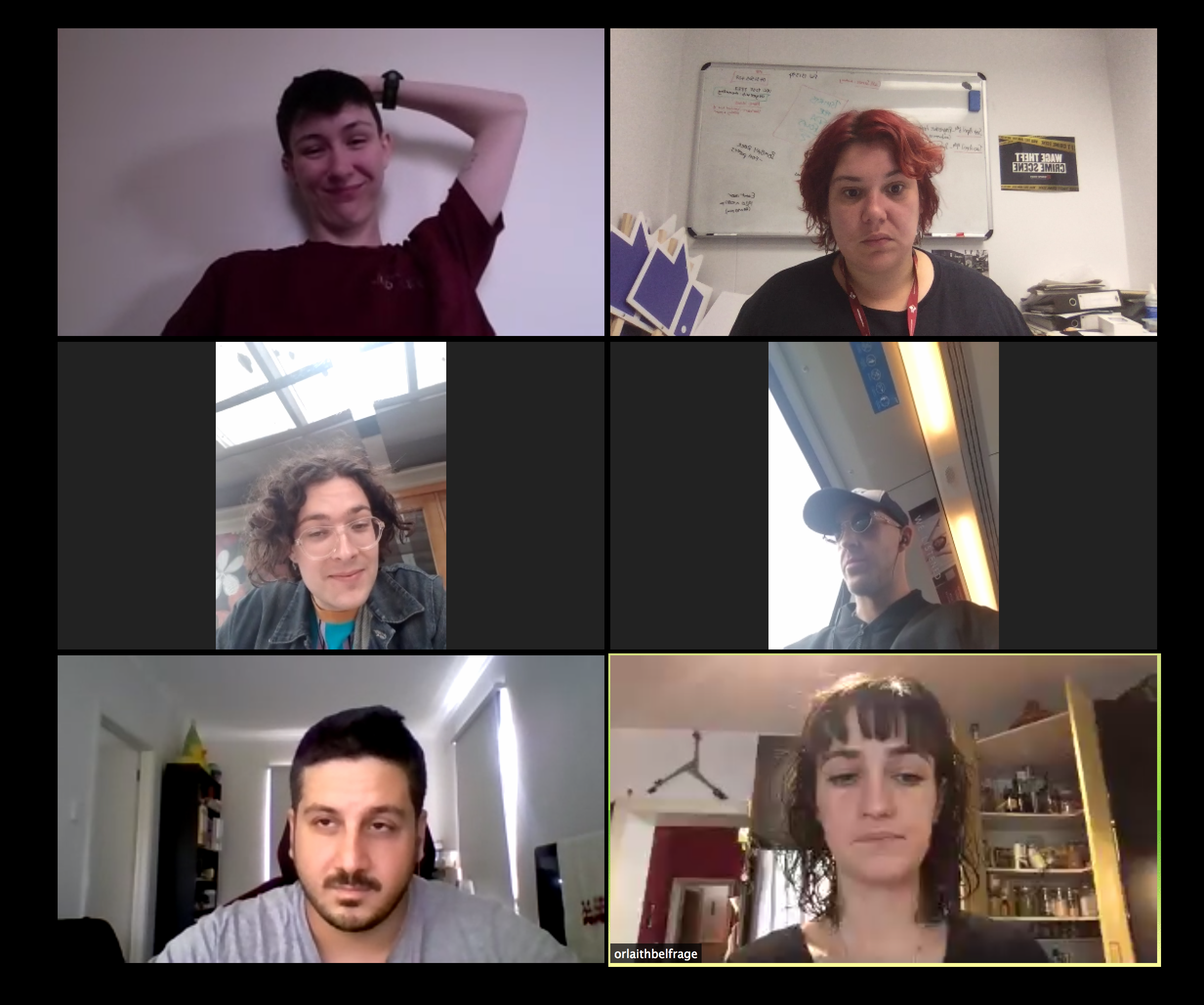 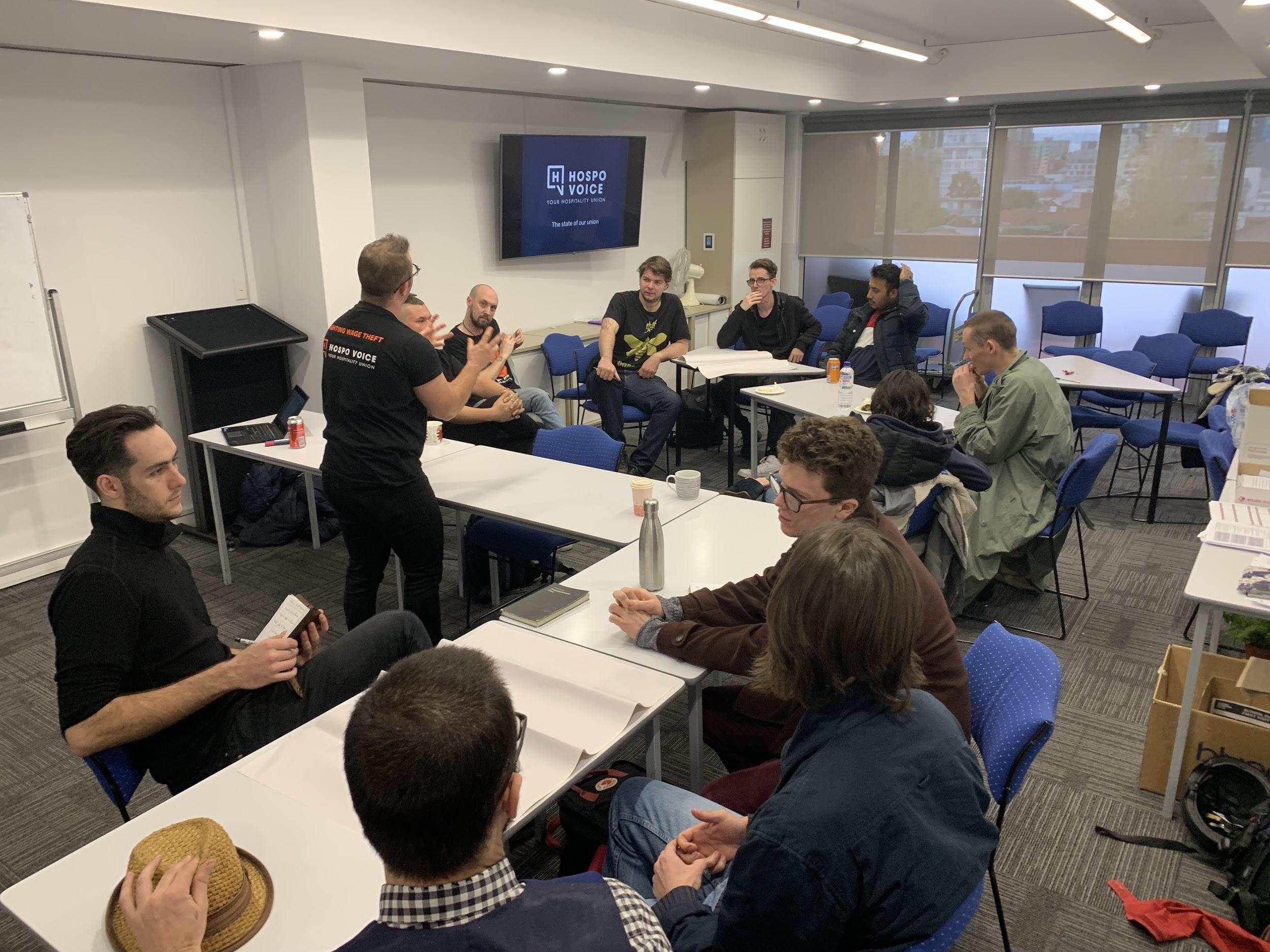 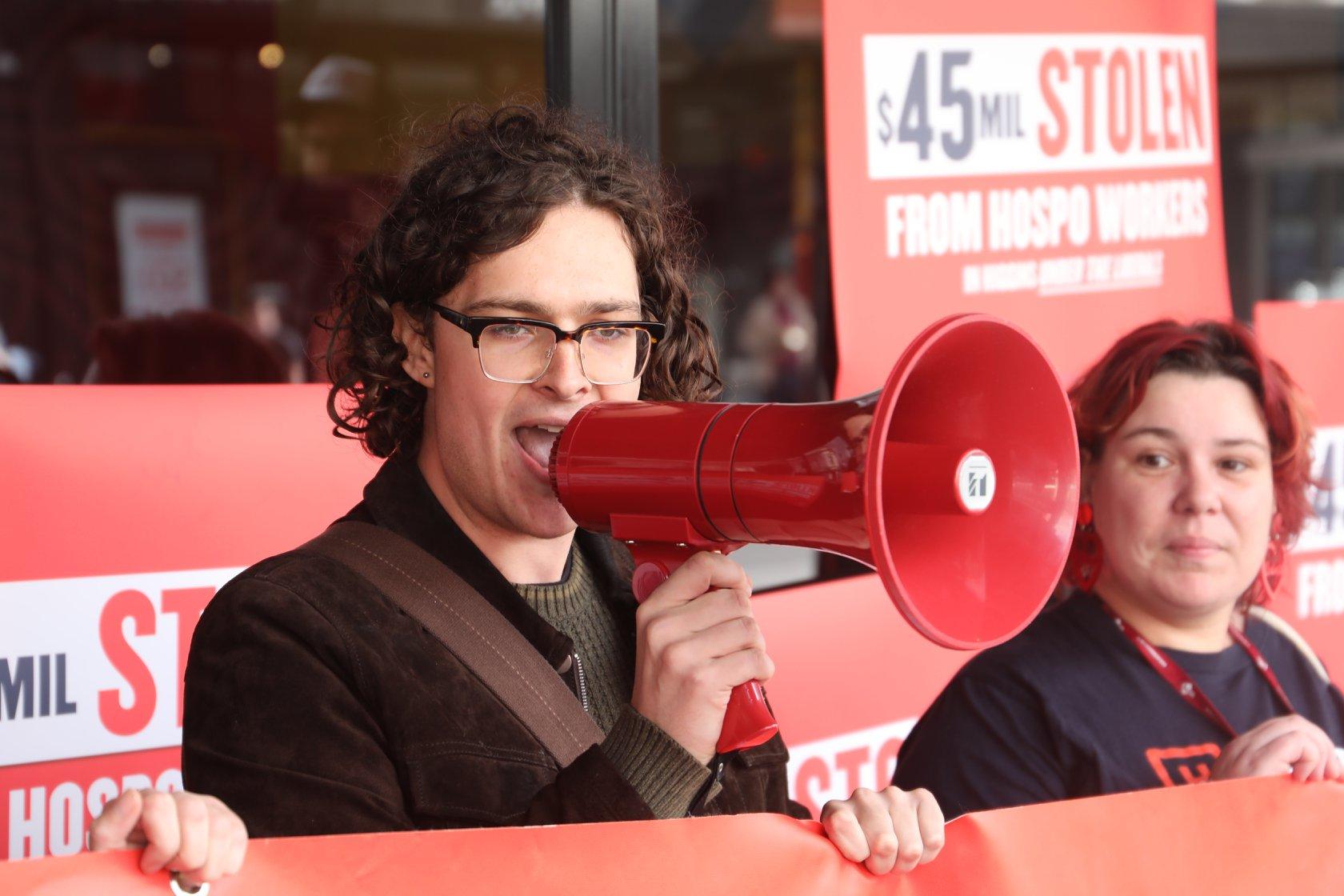 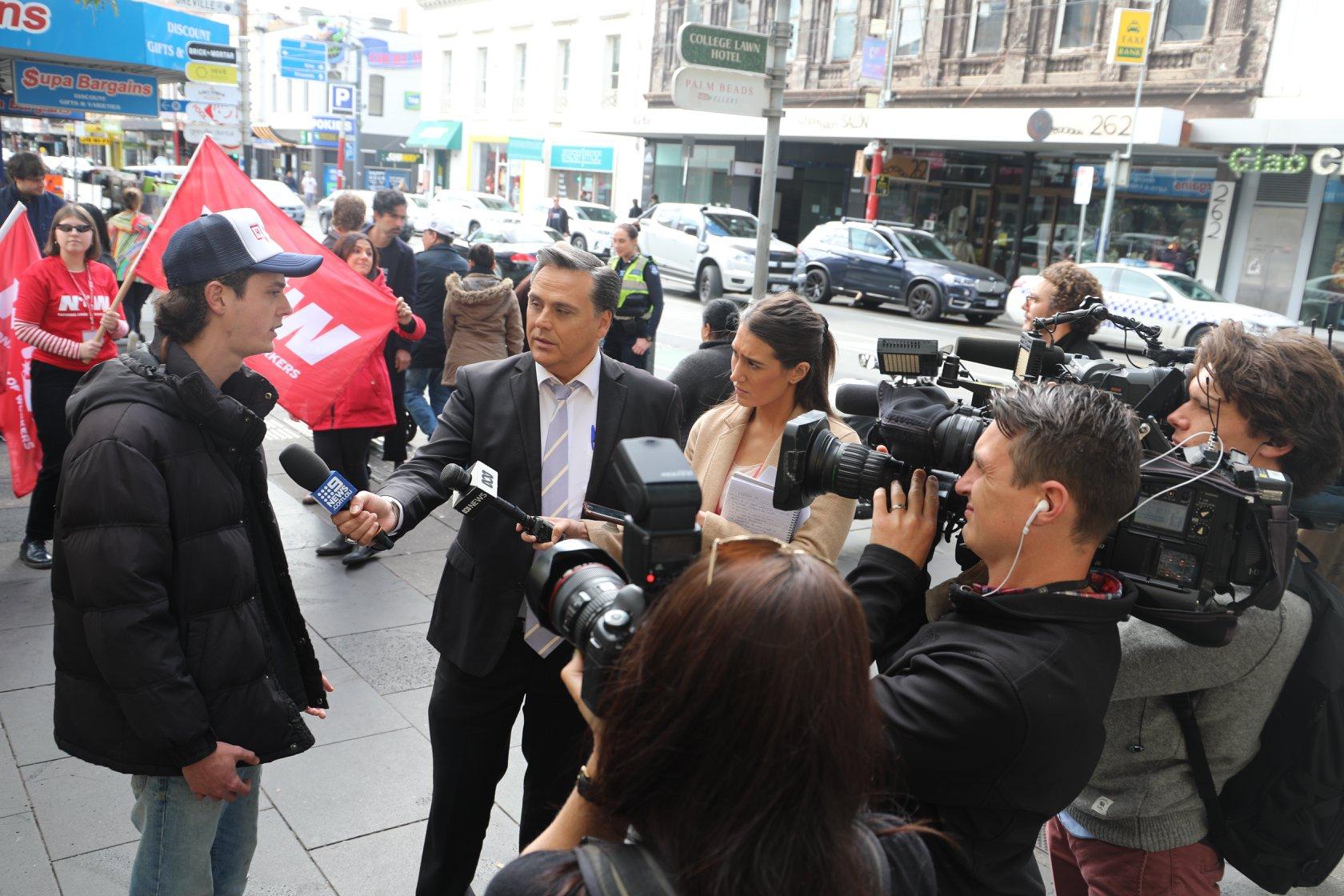 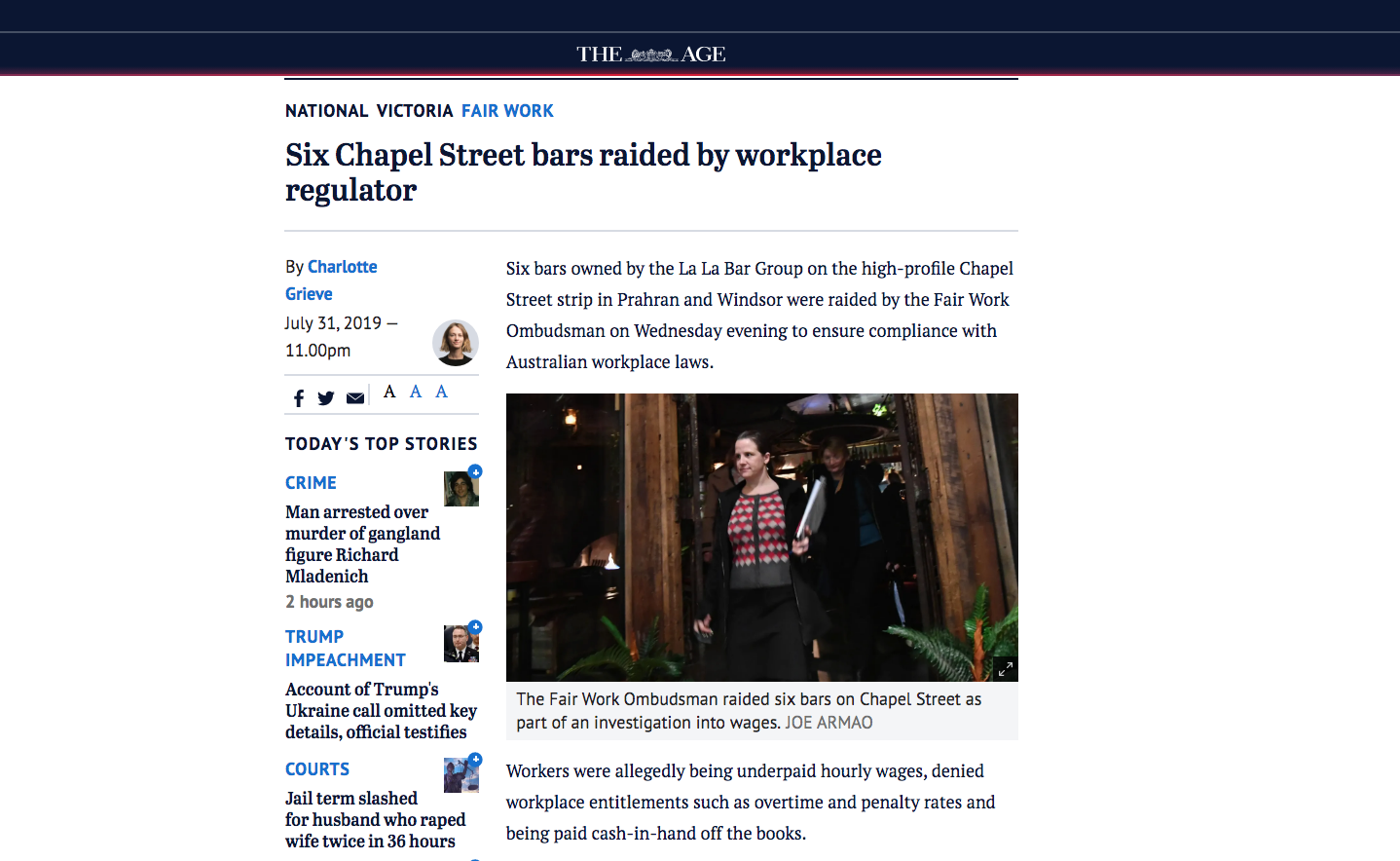 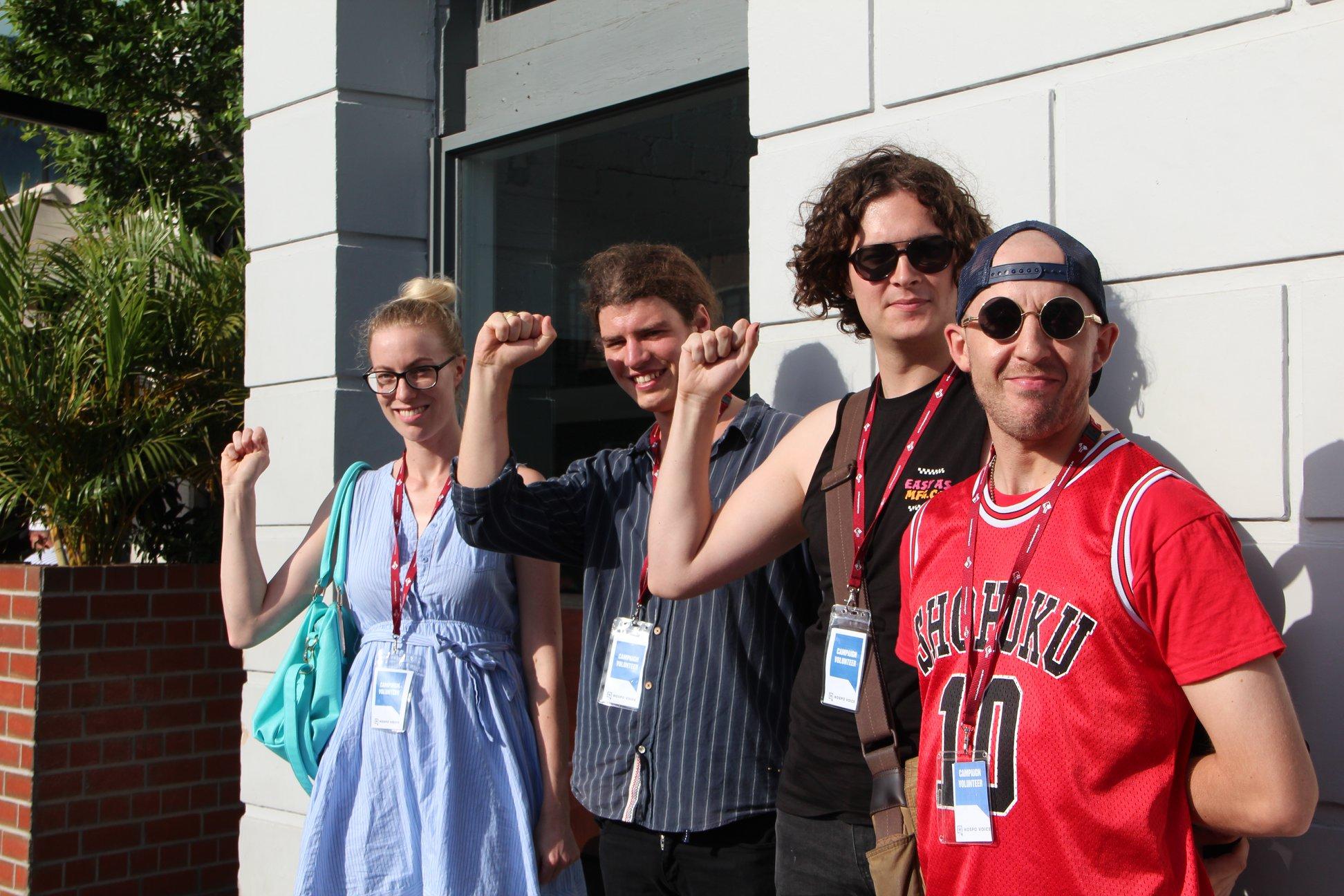 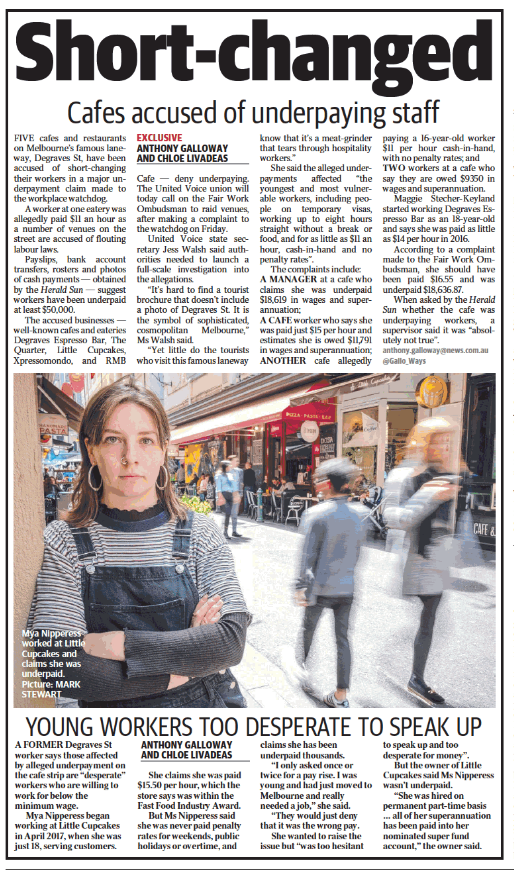 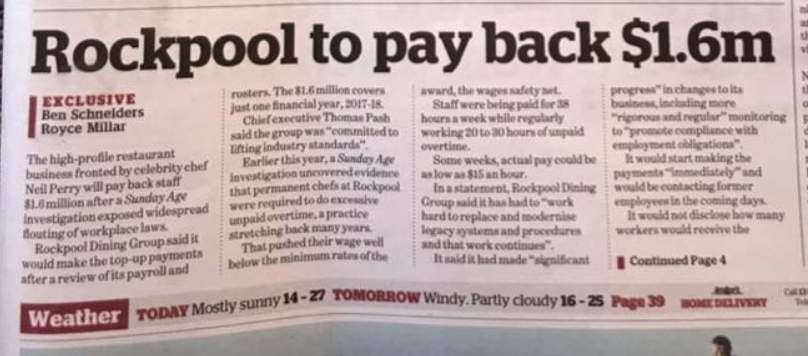 #WINNING
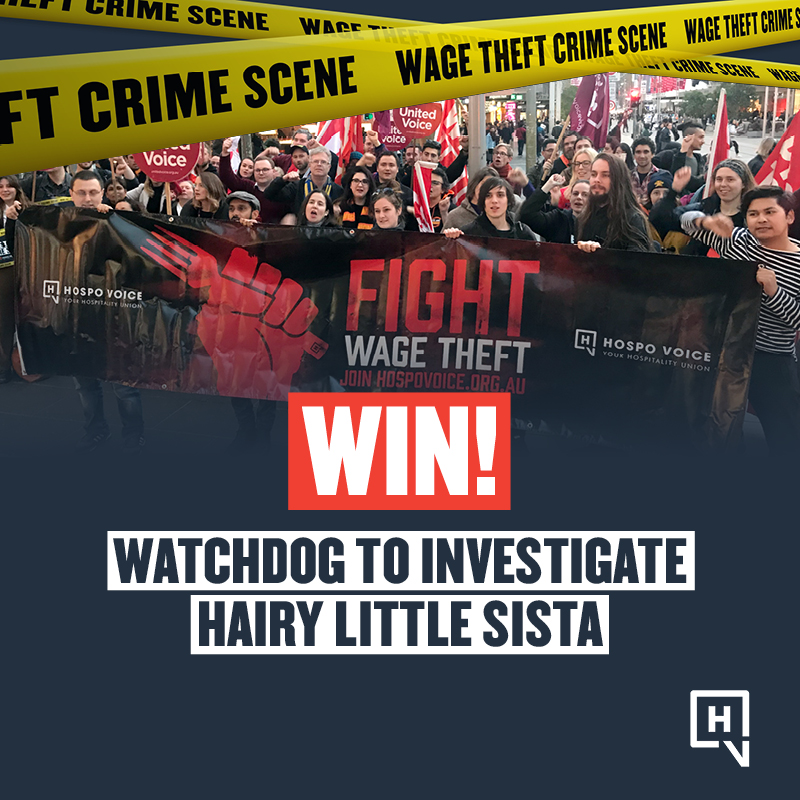 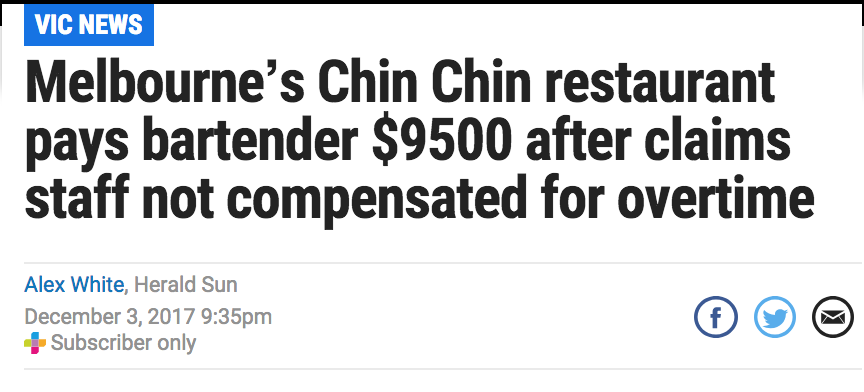 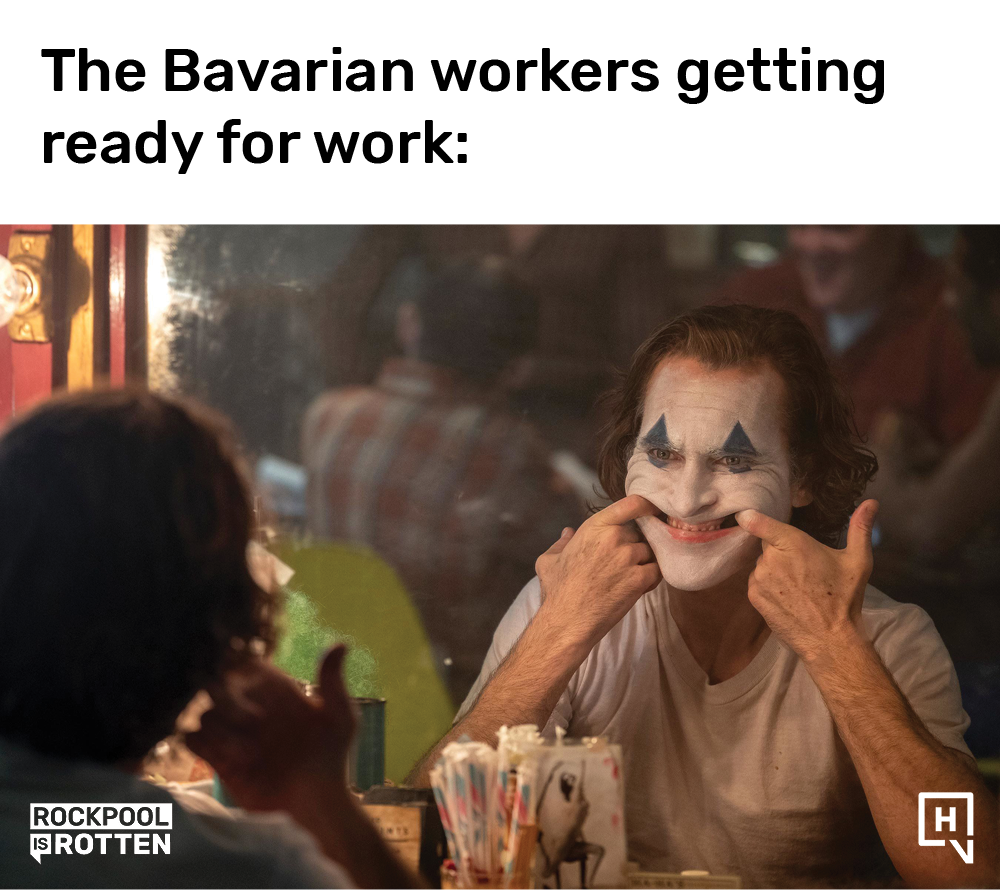 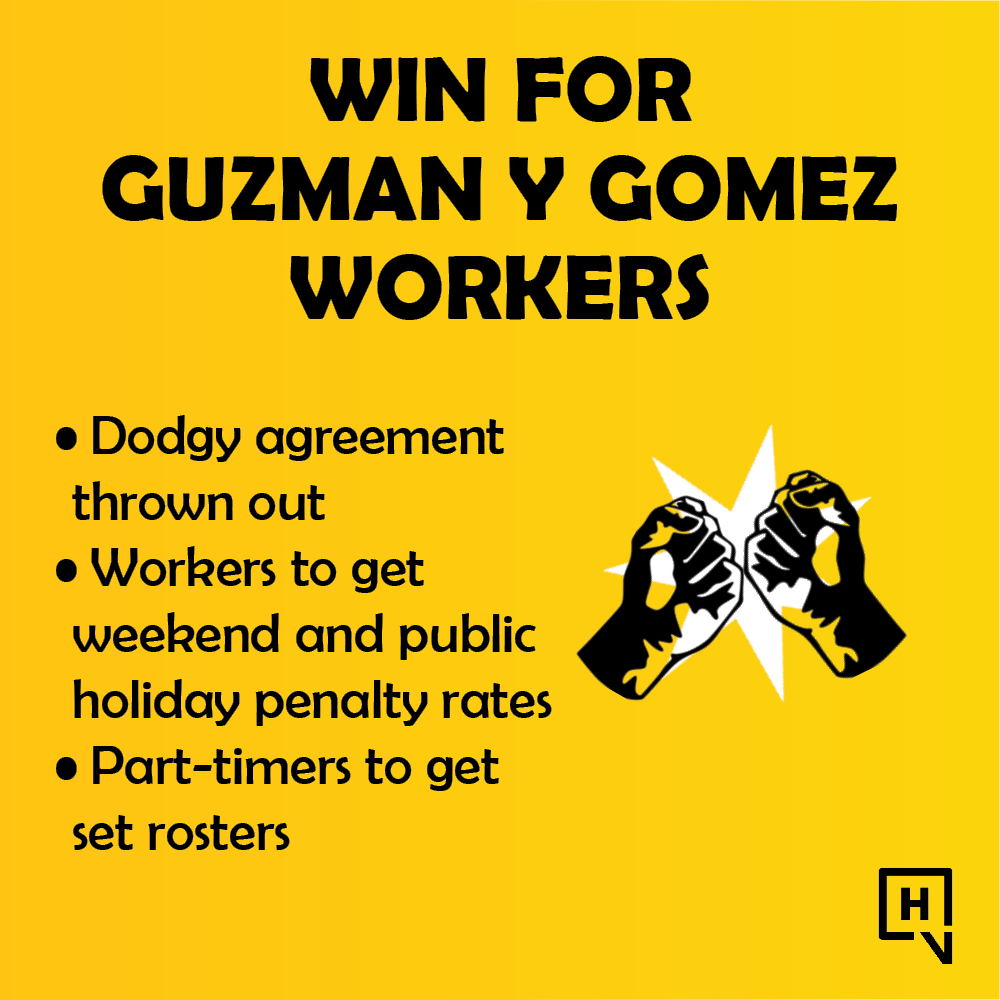 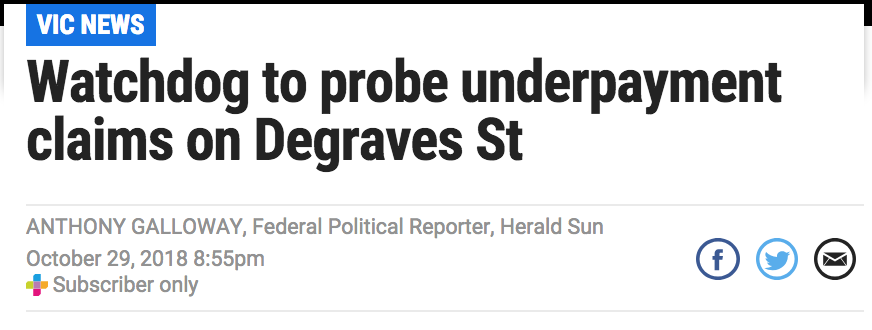 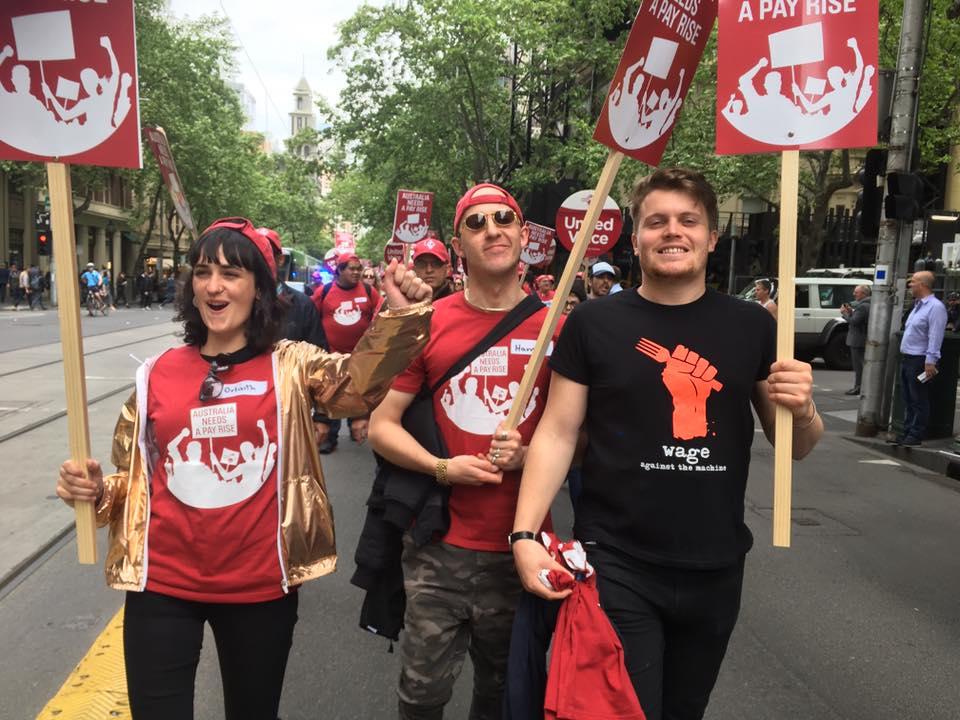